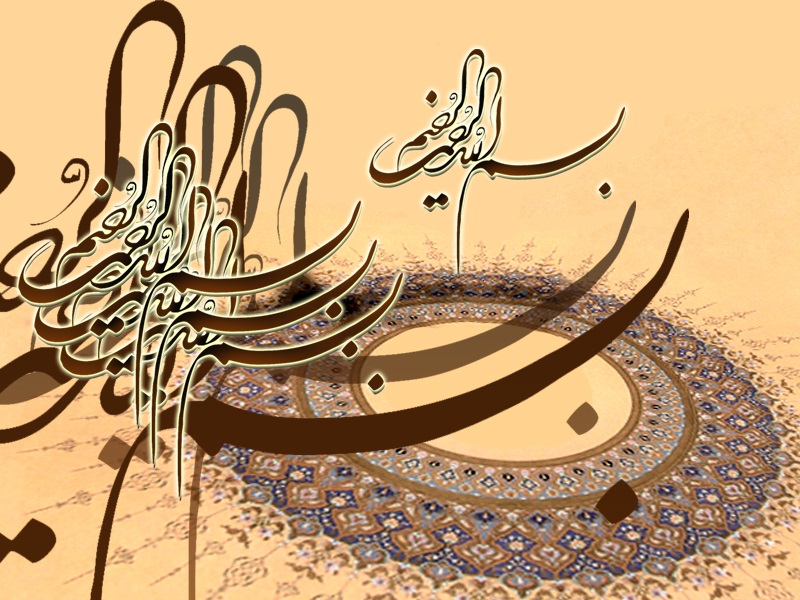 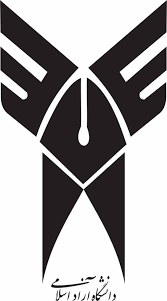 پژوهش های تجربی
و روش شناسی
در
حسابداری
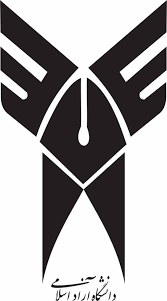 فصل اول:
مروری بر پژوهش های تجربی حسابداری
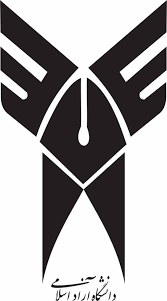 هر بار ایجاد مساله در ذهن پژوهشگر آغاز می شود. پژوهشگر برای حل مسائل و پاسخ گویی به پرسش ایجاد شده، زمینه ای را تدوین می کند پس به گرد‌آوری داده‌ها و اطلاعات مورد نیاز می پردازد. چنانچه داده های به دست آمده ادعای مطرح شده در زمینه را حمایت کند، مبنایی برای تشریح پدیده‌ها و روابط بین آنها ایجاد می گردد.فرضیه ی تایید شده پس از تکرار در زمان ها و جوامع آماری مختلف،به یک نظریه (تئوری)تبدیل می شود.در صورتی که نظریه در مقیاس وسیع تر آرمایش شود و با داده ها ی تجربی تایید شده به واقعیت نزدیک شود،به یک قانون تبدیل می شود.در صورتی که قانون به یک باور تبدیل شود به عنوان یک اصل بدیهی شناخته می شود.
روش علمی یکی از روش های معتبر در شناخت پدیده ها می باشد که با تلفیق روش های قیاسی،استقرایی و تکنیک های آماری صورت می گیرد و در فرآیند آن در پژوهش شامل:شناخت و بیان مساله،تدوین زمینه،گردآوری داده ها،تحلیل داده ها و استنتاج نتایج و تایید یا رد فرضیه می‌باشد. به پژوهشی که به روش علمی انجام شود،پژوهش های علمی گفته می شود.
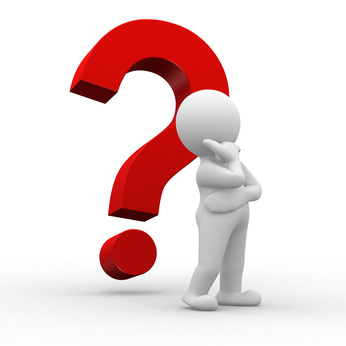 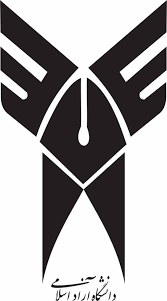 پیشینه ی پژوهش های تجربی در حسابداری:

محور اصلی پژوهش های توصیفی در حسابداری، تحقیقات بازار سرمایه است که واکنش سرمایه گذاران را نسبت به اطلاعات بررسی می کند.یکی از پژوهش های تجربی اولیه در حوزه ی حسابداری توسط بال و براون(1968) و بیور(1968)انجام شد که واکنش، بازار سرمایه و سرمایه گذاران را نسبت به اطلاعات بررسی کردند و تدوین تئوری اثباتی را به بال و براون نسبت داده اند.در این گونه پژوهش ها پژوهشگر به دنبال کشف واقعیت می‌باشد و آنچه هست را بیان می کند.

تفاوت نوع پژوهش، روش پژوهش و روش شناسی پژوهش:

نوع پژوهش برای دسته بندی مطالعات انجام می شود.روش پژوهش به معنای مراحل اجرای یک پژوهش به منظور رسیدن به پاسخ مساله است و روش شناسی پژوهش برای انتخاب نوع پژوهش، دامنه ی زمانی و مکانی مورد مطالعه، جامعه آماری، روش گردآوری داده ها و ... به کار می رود.
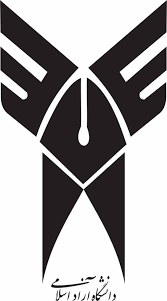 انواع پژوهش به 5 دسته ی کلی تقسیم می شود که شامل موارد زیر است:
1-انواع پژوهش از منظر نتیجه ی اجرا:

الف)  پژوهش بنیادی:  

با هدف کشف ماهیت پدیده ها و آزمودن نظریه ها و گسترش دانش موجود انجام می شود.
ب)   پژوهش کاربردی: 

 تلاشی در جهت پاسخ به یک مساله ی مطرح در دنیای واقعی انجام می شود.
ج)   پژوهش توسعه ای:  

به تولید یا گسترش روش‌ها، محصولات، خدمات، فرآیند‌ها و... یا اصلاح آنها می پردازد.
د)   پژوهش های انتقادی:  

به نقد و بررسی سایر پژوهش ها یا مقررات و استاندارد ها اختصاص دارد.
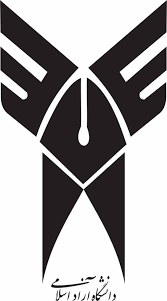 2-انواع پژوهش ها از منظر فرآیند اجرا:

الف) پژوهش کمی:
  شامل گردآوری سیستماتیک داده های موجود و تحلیل آماری آنها می باشد.

ب)  پژوهش کیفی:

  شامل گردآوری یا خلق اطلاعات و تشریح پدیدها است.
ج)  پژوهش ترکیبی(آمیخته):  

ترکیبی از پژوهش های کمی و کیفی می باشد.
3 - انواع پژوهش ها از منظر منطق اجرا:
   الف)  رویکرد قیاسی:   
در این رویکرد پژوهشگر از طریق تئوری‌های دستوری، پدیده ها را آن گونه که باید باشد معرفی و تشریح می کند.
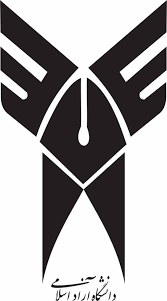 ب)  رویکرد استقرایی:  
 در این رویکرد پژوهشگر ابتدا از طریق مشاهده ی تجربی پدیده ها،داده هایی را گردآوری کرده و بین داده ها روابطی را کشف می کند سپس با استفاده از تحلیل داده ها،نسبت به تایید یا رد ادعای خود نتیجه گیری می کند.
4- انواع پژوهش از منظر بعد زمانی:


الف) پژوهش مقطعی:

 پژوهشگر مطالعه ی خود را در یک نقطه از زمان انجام می دهد یعنی داده های مورد آزمون مروبط به یک دوره ی یک ساله، یک ماهه یا یک فصل می  باشد.

ب)  پژوهش طولی:
 داده‌های‌ مورد مطالعه طی زمان (چند سال) گردآوری و مورد تحلیل قرار می گیرند.
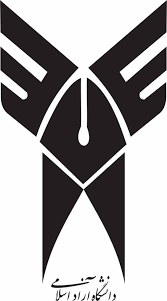 5- پژوهش از منظر هدف اجرا:

  الف)  پژوهش‌های تحلیل:
  لزوما با هدف آزمون فرضیه انجام می شود و معمولا از نوع کمی هستند و پژوهشگر توانایی مداخله در متغیرهای مورد مطالعه را دارد و شامل پژوهش های تجربی،علمی و همبستگی هستند.پژوهش تجربی،بهترین نوع پژوهش برای مطالعه ی رابطه ی علت و معلولی بین متغیرها است. در پژوهش علمی،پژوهشگر به دنبال کشف رابطه ی علت و معلولی حاصی بین متغیرها می باشد و در پژوهش همبستگی ، پژوهشگر به دنبال شناسایی عوامل مهم موثر بر یک پدیده است.
  ب)   پژوهش توصیفی:  

که در پی توصیف واقعی ویژگی های یک پدیده است که شامل پژوهش پیمایشی، مطالعه موردی، پژوهش تطبیقی و  پژوهش تاریخی می باشد.پژوهش پیمایشی که ازرایج ترین نوع پژوهش‌های توصیفی است، برای مطالعه‌ی باورها و عقاید مردم از پاسخ آنها به پرسش‌های مطرح شده استفاده می‌شود.
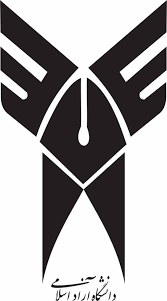 مطالعه ی موردی که به تفصیل ابعاد مختلف پدیده مورد مطالعه ، مشاهده و تفسیر می شود در پژوهش تطبیقی پژوهشگر در پی مقایسه ی دو یا چند پدیده می باشد و پژوهش تاریخی نیز روشی برای توصیف رویدادهای گذشته و تحلیل روابط بین پدیده ها می باشد.

ج)  پژوهش های اکتشافی:

این نوع پژوهش در خصوص شناسایی و تشریع پدیده هایی به کار می رود که پیش از این اطلاعاتی درباره آنها در دست نبوده است و شامل پژوهش پیش گویانه،تئوری زمینه ای و روش واقعی است.در پژوهش پیش گویانه امکان وقوع یک پدیده ی خاص در شرایط مشابه پیش بینی می شود.تئوری زمینه ای و روش دلفی نیز جز پژوهش های کیفی هستند که به کمک این روش ها،می توان اقدام به تدوین نظریه های جدید در رشته ی حسابداری کرد.

د)  پژوهش میدانی :  
 به منظور کشف و تشریح پدیده های واثعی صورت می گیرد.
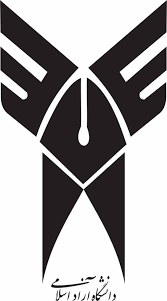 روش گردآوری داده ها:

یکی از مراحل اساسی در اجرای پژوهش، گردآوری اطلاعات و داده ها است گردآوری داده ها از طریق روش های پرسش نامه، مصاحبه، مشاهده و اسناد کاری انجام می شود که ممکن است در یک پژوهش به صورت همزمان از بیش از یک روش برای گردآوری داده ها استفاده شود.
روش تحلیل داده ها:

تحلیل داده ها فرآیند خلاصه،دسته بندی و پردازش داده های اولیه می باشد به طوری که زمینه تحلیل و ارتباط بین داده ها و متغیرها فراهم شود تحلیل داده ها به دو دسته ی:تحلیل توصیفی و تحلیل استنباطی تقسیم می شود. در تحلیل توصیفی از طریق شاخص های آمار توصیفی(از قبیل میانگین،میانه،کمینه،بیشینه و ...)به تحلیل پرداخته می شود و در تحلیل استنباطی،بررسی و آزمون روابط بین متغیرها از طریق آزمون ضرایب همبستگی و مدل گریسون و ... انجام می شود.
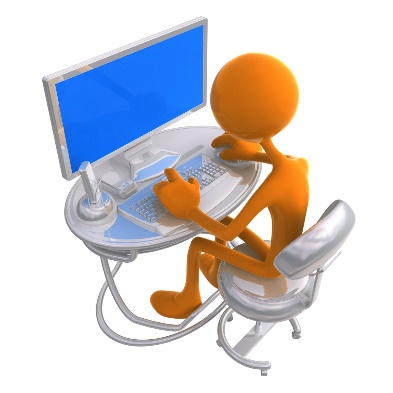 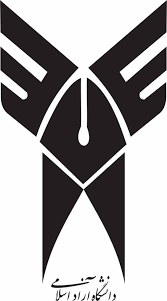 فصل دوم:
نگارش طرح پژوهشی و پایان نامه
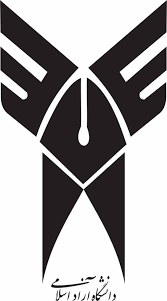 بخش مهمی از فرآیند پژوهش در تدوین پایان نامه،ارائه ی پیشنهاد طرح پژوهش (پروپوزال) است.این طرح،فرآیند اجرای پژوهش را در آینده نشان می دهد و مختصری از پایان نامه می باشد. قبل از نگارش طرح پژوهش باید موضوع پژوهش انتخاب شود.
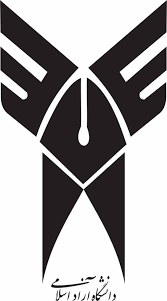 یکی از بخش های اساسی در طرح پژوهش،بیان مساله است.این بخش 3 قسمت  کلی دارد:
پس از بیان مساله،اهمیت و ضرورت پژوهش ذکر می شود. در این بخش،می بایست اشاره شود که انجام پژوهش برای چه اشخاص یا سازمان هایی و تا چه میزان اهمیت دارد.
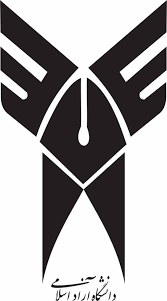 چارچوب نظری و مرور بر بخش های مربوطه:

چارچوب نظری مجموعه از مفاهیم، تعریف ها،قواعد و اصولی هستند که ارتباط بین متغیرها را به صورت تئوری توصیف می کنند بهتر است روابط بین متغیرها به صورت نمودار و تصویر نیز مشخص شود.هم چنین بخش مرور بر پژوهش های مربوط (پیشینه ی پژوهش) به صورت جداگانه ارائه می شود.بدین صورت که پژوهش های داخلی و خارجی (به تفکیک) در خصوص پژوهش هایی که پیش از این در ارتباط با موضوع مورد مطالعه انجام شده است، ارائه می شود.
اهداف،پرسش ها و فرضیه ها:

بین موضوع پژوهش،اهداف ،پرسش ها و فرضیه ها،هم از نظر شکلی و هم از نظر ماعیت ارتباط منطقی وجود دارد. بنابراین اگر اهداف به درستی مشخص نشوند فرضیه ها نیز ممکن است با ابهام رو به رو شود.
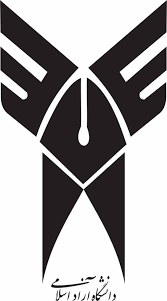 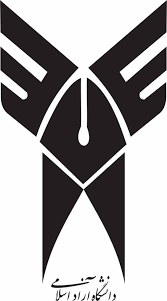 پس از بیان اهداف،پژوهشگر روش های مطرح شده در ذهن خود را متناسب با اهداف ویژه بیان می کند.هم چنین در گام بعد،فرضیه ها بیان می شوند که در واقع فرضیه پاسخ موقتی به پرسش های پژوهش است که پس از آزمون ها با روش های آماری تایید یا رد می شود.
فرضیه ها به دو دسته ی اصلی و فرعی تقسیم می شوند که زمینه ی اصلی جنبه ی کلی دارد و قابل آزمون نیست.
دامنه،امکانات و محدودیت های پژوهش:

دامنه ی پژوهش به سه دسته ی قلمرو موضوعی،قلمرو زمانی،قلمرو مکانی تقسیم می شود.در قلمرو موضوعی بخش های پژوهش شخص و ابعادی را که شامل نیست بیان می شود.قلمرو زمانی،دوره ی زمانی مورد مطالعه را بیان می کند و در قلمرو مکانی مشخص می شود که پژوهش بر روی چه مناطقی(از نظر جغرافیایی)انجام شده است.امکانات پژوهش اشاره به امکانات ویژه و منحصر به فردی دارد که پژوهشگر از آن برخوردار است و محدودیت های پژوهش اشاره به مواردی دارد که بر نحوه ی اجرای آن و کیفیت یافته ها موثرخواهد بود.
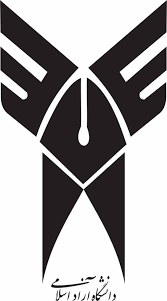 تفاوت این دو در این است که ممکن است برخی از اعضای جامعه هدف برای پرسش نامه و مصاحبه در دسترس نباشند و یا داده های آنها در دسترس نباشد و یا وجود داشته باشند بنابراین حجم این جامعه تفاوت خواهد داشت.
قابل اتکاترین نتایج زمانی خواهد که همه ی اعضای جامعه مورد تجزیه و تحلیل قرار گیرند ولی به دلیل وجود محدودیت،معمولا امکان استفاده از همه ی اعضا وجود ندارد و از نمونه گیری در جامعه استفاده می شود در واقع نمونه آماری از بین جامعه در دسترس انتخاب می شود و نتایج پژوهش به جامعه هدف(آماری)تعمیم داده می شود.
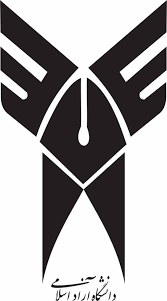 تعریف مفهیم،واژه ها و متغیرها

چه در پروپوزال و چه در پایان نامه و رساله، مهم ترین مفاهیم و متغیرهای به کار رفته در عنوان یا افداف و فرضیه ها باید تعریف شود.تعریف متغیرها به صورت مفهومی و عملیاتی خواهد بود.تعریف مفهومی به معنی ارائه ی  تعریف متغیر با استفاده از مفاهیم دیگر به صورت تئوریک می باشد و تعریف عملیاتی به معنی ارائه روشی است که در پژوهش برای اندازه گیری و کمی سازی متغیرها استفاده می شود.
استناد:
به معنای اشاره به مراجع و منابع مورد استفاده در پژوهش است و پژوهشگر می بایست زمانی که از نتایج و نوشته های دیگران در پژوهش خود استفاده می کند به آن نویسندگان استناد کند.
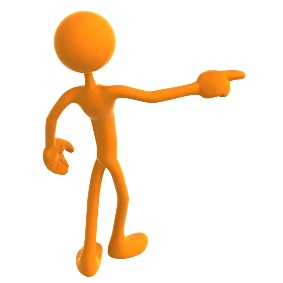 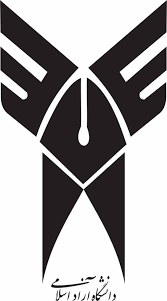 مهم ترین روش های مورد استفاده استناد شامل:
الف ) شیوه ی انجمن روانشناسی آمریکا(APA)
ب ) شیوه ی ونکوور
ج ) شیوه ی هاروارد می باشد که بر اساس نحوه ی استناد در نفر روش با دیگری متفاوت است.
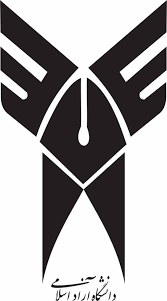 هر پایان نامه حداقل از 5 فصل تشکیل شده است که با توجه به گستردگی و نوع رشته ممکن است بیش از 5 فصل نیز باشد.
فصل اول )  معرفی پژوهش
فصل دوم )  ادبیات و پیشینه ی پژوهش
فصل سوم )  روش شناسی پژوهش
فصل چهارم )  تحلیل یافته ها
فصل پنجم ) بحث و نتیجه گیری
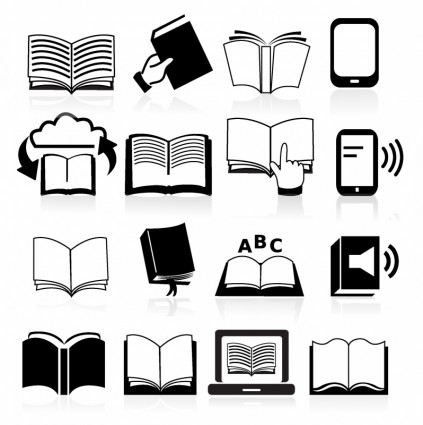 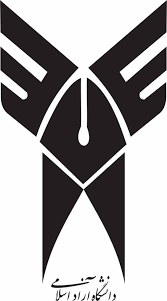 جدول(5-2) عناوین فرعی فصل های پایان نامه
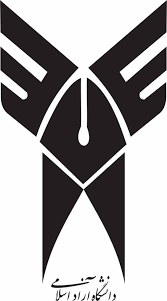 فصل سوم :
نگارش مقاله ی علمی
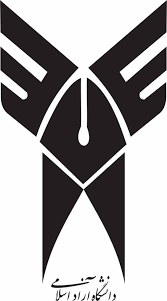 پژوهش علمی زمانی ارزشمند است که نتایج آن برای سایر پژوهشگران و علاقمندان منتشر شود.انتشارنتایج در قالب مقاله ی علمی و در مجلات و نشریات تخصصی و همایش ها خواهد بود.هر یک از نشریات دارای اعتبار متفاوتی می باشند که رتبه بندی آنها به ترتیب اهمیت بدین صورت است:
علمی- ترویجی
علمی- آموزشی
علمی- تخصصی
علمی- پژوهشی
ISI
یا
ISC
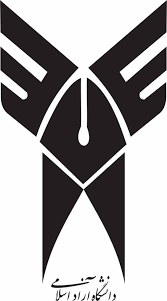 یک مقاله ی علمی معمولا از هشت بخش اصلی تشکیل شده است:
1-عنوان:



عنوان هر مقاله،متناسب با موضوع آن مقاله می باشد و باید در آن اختصار رعایت شود و از کلمات اضافی خودداری شود.چنانچه دانشجو قصد دارد نتیج حاصل از پایان نامه یا رساله ی خود را در قالب مقاله منتشر کند لزومی که عینا از همان عنوان استفاده کند.

2-چکیده:


در این قسمت بیان می شود که به طور کلی چه کاری در مقاله انجام شده اس.چکیده باید مختصر باشد و نباید بیش از 15 سطر باشد.هر چکیده معمولا شامل مساله و زمینه، هدف، روش شناسی، یافته ها، نتیجه گیری و کلید واژه ها می باشد.
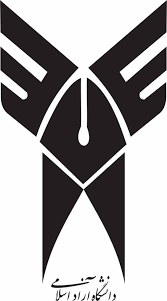 3-مقدمه:
پس از چکیده،اولین بخش اصلی مقاله،مقدمه است.هدف از مقدم،طرح ایده ی اصلی مقاله است.مقدمه باید به اندازه ی کافی جذاب باشد که خواننده به خواندن ادامه ی مطالب جذب شود.یک مقدمه ی خوب باید در ابتدا پژوهش انجام شده را به درستی معرفی کند،با توجه به نقاط ضعف پژوهش های پیشین،پژوهش خود را بیان کند،به صورت منطقی بیان کند که اجزاری پژوهش چه اهمیتی دارد،اهداف خود را بیان کند و در نهایت دستاوردها و ارزش افزوده ی علمی ایجاد شده در پژوهش را مورد بحث قرار دهد.
4-مبانی نظری و پیشینه ی پژوهش:

در این قسمت تئوری یا نظری ی مورد نظر پژوهشگر تشریح می شود و با توجه به آن،به صورت تئوریک ارتباط بین متغیرها و پدیده های مورد مظالعه بیان می شود.به عبارت دیگر پژوهش یک چارچوب مفهومی پیدا می کند تا پرسش مورد نظر پژوهشگر قابل تحلیل باشد.
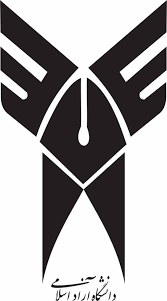 هم چنین در این بخش پژوهش های مرتبط انجام شده توسط سایرین در داخل و خارج ارائه می شود لازم است که حداقل به ده تا پانزده پژوهش جدید و غیرتکراری اشاره شود.
5-روش شناسی:

در این بخش، نوع پژوهش،جامعه آماری، نحوه ی نمونه گیری، ابزار گردآوری داده ها، تعریف عملیاتی متغیرها و مدل و ابزار تحلیل داده ها بیان می شود.


6-یافته ها:

در بخش یافته ها،تحلیل آمارهای توصیفی متغیرها و نتایج حاصل از آرمون فرضیه ها با استفاده از جداول،نمودارها و ارقام ارائه می شود.
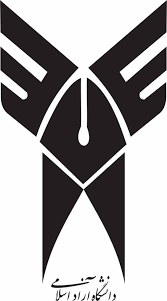 7-بحث و نتیجه گیری:

پس از ارائه ی نتایج آماری در بخش یافته ها،باید یافته های پژوهش بحث و نتیجه گیری شود و بیان شود که نتایج با انتظارات اولیه،مطابق مبانی نظری همسو است یا خیر و در صورت عدم تطابق و همسویی باید دلایل احتمالی مورد بحث قرار گیرد.
8-فهرست منابع(مراجع):


بخش پایانی مقاله،ارائه ی فهرستی از منابع و مراجع مورد استفاده در مقاله است.مراجع باید به ترتیب حروف الفبا و ابتدا به صورت فارسی و سپس انگلیسی نکارش شوند.لازم به ذکر است که تمامی منابع استفاده شده در متن مقاله باید در فهرست موجود باشد و هر منبعی که در فهرست موجود است باید در مقاله استفاده شده باشد.
پرسش پژوهش باید به طور صریح و دقیق بیان شود و دارای یک دامنه ی مشخص باشد.
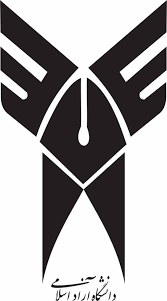 برخی از نکات قابل توجه در نگارش مقاله علمی به شرح زیر است:
در صورت عدم وجود یک چارچوب مفهومی مناسب، روابط آماری قدرت متقاعد کنندگی لازم را نخواهند داشت.
در صورتی که پژوهش از نوع میدانی باشد،پژوهشگران بتوانند نتایج را با استفاده از اجرای همان مراحل همسان سازی کنند.
در شرایطی که نمونه انتخاب شده کوچک باشد یا هزینه ی جمع آوری داده ها بالا باشد،پژوهشگران در تصمیم پذیری یافته ها باید با احتیاط عمل کنند.
مهم ترین معیار جهت ارزیابی روایی مطالعه میدانی این است که از تمام پیشینه ی پژوهشی جهت طراحی و آزمون نظریه در مطالعه استفاده شود.
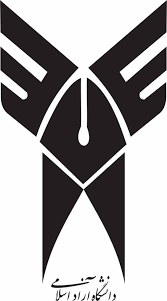 فصل چهارم :
متغیر
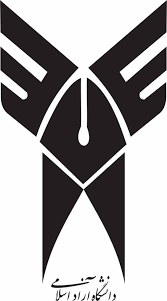 به هر مفهومی گفته می شود که قابلیت اندازه گیری داشته و می‌تواند ارزشهای گوناگون به خود گیرد.متغیر چیزی است که مقدار آن می تواند تغییر کند و ارزش‌های عددی گوناگونی را بپذیرد.پژوهشگر می تواند ویژگی یک متغیر را مشاهده،کنترل و یا در آنها دخالت کند.
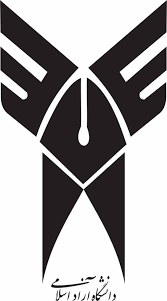 انواع متغیر
از نظر نقش در پژوهش
از نظر مقیاس سنجش
از نظر ماهیت
1-اسمی
2-رتبه ای
3-فاصله ای
4-نسبی
1-کمی
2-کیفی
1- مستقل
2- وابسته
3- تعدیل گر
4- کنترل
5- مداخله گر
6- زمینه ای
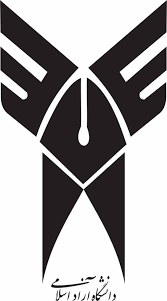 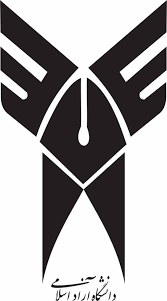 1-مقیاس اسمی: (مجازی، مرهومی، ساختگی)

ساده ترین مقیاس اندازه گیری،برای اندازه گیری متغیرهایی که شامل 2 یا چند گروه هستند و بین گروه ها رجحان و برتری وجود ندارد،استفاده می شود.
در این مقیاس از اعداد برای طبقه بندی مشاهدات استفاده می شود.
مثال:برای اندازه گیری متغیر نوع مالکیت و نوع حسابرس،مقیاس اسمی به کار گرفته می شود.این نوع متغیرها معمولا  2  ارزشی می باشند. اگر نوع مالکیت دولتی باشد عدد   1  و اگر خصوصی باشد    0    است.
هم چنین متغیر نوع حسابرس چنانچه حسابرس شرکت سازمان جسابرسی باشد با کد 1 و اگر جسابرس شرکت یکک موسسه خصوصی باشد با کد صفر نمایش داده می شود.به این نوع متغیرها،متغیر مجازی(مرهومی یا ساختگی)نیز گفته می شود که در تحقیقات حسابداری کاربرد زیادی دارند.
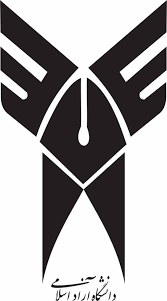 2-مقیاس رتبه ای:

برای اندازه گیری متغیرهایی استفاده می شود که شامل چند گروه هستند اما برخلاف مقیاس اسمی دارای الویت بندی می باشند.مانند متغیرهای رضایت مشتری که از طبقه بندی کاملا راضی، راضی، ناراضی، کاملا ناراضی تشکیل میشود.
یا مثال
برای اندازه گیری متغیرهایی استفاده می شود که شامل 2 یا چند گروه هستند.بین گروه ها اولویت بندی وجود دارد و برخلاف مقیاس رتبه ای،فاصله بین گروه ها یکسان می باشد.
به عنوان مثال،برای اندازه گیری دمای هوا از مقیاس فاصله ای استفاده می شود.فاصله ی دمای 20 درجه و 15 درجه با فاصله ی دمای 8 درجه و 4 درجه یکسان است(عدد صفر در مقیاس فاصله ای واقعی نیست و به صورت قراردادی مشخص می شود.)
4-مقیاس نسبی:
برای اندازه گیری متغیرهایی استفاده می شود که علاوه بر داشتن همه ی ویژگی های نقیاس های قبل عدد صفر نیز در آنها مطلق است یعنی عدد صفر به معنای نبود آن ویژگی مورد اندازه گیری می باشد.
به عنوان مثال تغییر ساعت کارکنان دارای مقیاس نسبی است.چنانچه عدد صفر به خود بگیرد به معنای نبود هیچ گونه ساعت کاری برای کارمند است.در حسابداری همه متغیرهایی که به ریال سنجیده می شوند از مقیاس نسبی برای اندازه گیری آنها استفاده می شود.
انواع متغیرها از نظر نقش و پژوهش:
1-متغیر 2-متغیر مستقل: (        یا محرک)
وابسته: (برون داد یا پاسخ)
متغیر اصلی مورد توجه پژوهشگر بوده که مشاهده یا اندازه گیری می شود تا تاثیر متغیر مستقل بر آن مشخص شود.
هدف پژوهشگر آنست که تغییر پذیری متغیر وابسته را تشریح و پیش بینی کند.متغیر وابسته از طریق متغیرهای مستقل پیش بینی می شود،در واقع متغیر مستقل را مقدمه و متغیر وابسته را نتیجه می نامند.این متغیر معمولا از متغیرهای زیادی تاثیر می پذیرد.
2-متغیر مستقل: (        یا محرک)
به متغیری اطلاق می شود که بر متغیرهای دیگر تاثیر می گذارد.پژوهشگر متغیر مستقل را انتخاب،اندازه گیری و یا دستکاری می کند تا تاثیر یا رابطه ی آن را بر متغیر یا متغیرهای دیگری اندازه گیری کند.
مثال:تاثیر سیاست های مختلف سرمایه در گردش بر بازده سهام
                      متغیر مستقل                         متغیر وابسته
3-متغیر تبدیل گر: (متغیر مستقل دوم)
متغیری است که بر رابطه ی بین متغیرهای مستقل و وابسته تاثیر اقتضایی داردیعنی حضور متغیر سوم(تعدیل گر)رابطه ی مورد انتظار اصلی بین متغیرهای مستقل و وابسته را تغییر می دهد.متغیر تعدیل گر را متغیر مستقل دوم نیز می نامند.
پژوهشگر باید درستی متغیرهای مستقل و تعدیل گر را تفکیک کنید.
مثال:تاثیر سیاست هر سرمایه در گردش بر بازده سهام را بین شرکتی با مالکیت دولتی و خصوصی
                  متغیر مستقل                  متغیر وابسته                  نوع مالکیت متغیر تعدیل گر بوده ولی بر ارتباط متغیرهای مستقل و وابسته اثرگذار است.
4-متغیر کنترل:
متغیری است که بر رابطه ی بین متغیرهای مستقل و وابسته تاثیر دارد اما پژوهشگر قصد دارد اثر آن را حذف کند.به بیان دیگر،متغیر کنترل متغیری است که تاثیرگذاری آن در جریان پژوهش کنترل می شود.
تفاوت متغیر کنترل با متغیر تعدیل گر:
به عنوان مثال اندازه شرکت را می خواهیم کنترل کنیم.
1-شرکت های عضو نمونه به کمک متغیر اندازه های شرکت به دو گروه بزرگ و کوچک تقسیم می شوند سپس ارتباط بین متغیرهای مستقل و وابسته به صورت جداگانه و در دوگروه مزبور آزمون می گردد.
2 روش برای کنترل این متغیر
2-یا متغیر کنترل به عنوان یک متغیر توضیحی به مدل رگرسیون اضافه می شود.
در مدل رگرسیون،هدف پژوهشگر پیش بینی متغیر وابسته است.متغیر وابسته تحت تاثیر عوامل فراوانی قرار دارد.
میزان تاثیر پذیری متغیر وابسته از متغیرهای مستقل توسط R2  مشخص می شود.هرچه ضریب تعیینبیشتر باشد،نتیجه می شود متغیرهای مستقل درصد بالاتری از تغیییرات متغیر وابسته را تشریح کرده اند.
هرچه متغیرهای کنترل در مدل رگرسیون بیشتر باشد،مدل کاراتر خواهد بود زیرا ارتباط بین متغیرهای مستقل و وابسته،با وجود کنترل بسیاری از متغیرهای اثرگذار بررسی می شود.
5-متغیر مداخله گر:
به متغیری اطلاق می شود که بر رابطه بین متغیرهای مستقل و وابسته اثرگذار است اما پژوهش گر قادر به حذف اثر آن نمی باشد و به صورت مستقیم نیز قابل مشاهده و کنترل نیست.به این متغیرها،متغیرهای مزاحم نیز گفته می شود.
به عنوان مثال پژوهشگرقادر به اندازه گیری و کنترل اثر تورم بر ارتباط بین استراتژی ...  نمی باشد زیرا اندازه گیری عامل تورم و تعدیل ارقام مالی به واسطه ی تورم بسیار دشوار است.تورم یک متغیر مداخله گر است که قادر به حذف اثر آن نمی باشیم.
6-متغیر زمینه ای:
به متغیری اطلاق می شود که ویژگی های جامعه و نمونه ی مورد مطالعه را برای آشنایی بیشتر نشان می دهد و هدف اصلی پژوهشکر به شمار نمی رود.
در پژوهش هایی که داده های مورد نیاز با ابزار پرسش نامه گردآوری می شوند،شناسایی ویژگی های پاسخ گویان به درک بیشتر خواننده و کاربران نتایج پژ<هش کمک می کند.متغیرهای سین،جنس و تحصیلات
انواع داده ها:
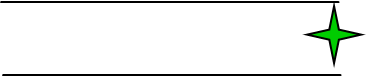 1-دادههای سری زمانی:
زمانی:مقادیر  یک متغیر را در نقاط متوالی در طول زمان،اندازه گیری می کند.این توالی می تواند سالانه،فصلی،ماهانه ویا  هفتگی باشد. برای بررسی پدیده ها در سطح کلان از این داده ها استفاده می شود که عموما شامل سری زمانی سالانه یا فصلی است (معمولا از اندیس t استفاده می شود)
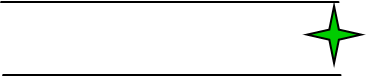 2-داده های مقطعی:
مقادیر یک متغیر را در زمان معین و روی واحدهای متعدد اندازه گیری می کند.این واحدها می توانند افراد،خانوارها،شرکت ها،صنایع و حتی کشورهای مختلف باشند(از اندیس i برای داده های مقطعی)
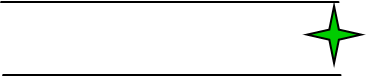 3-داده های ترکیبی:
مقادیر یک متغیر را در یک دوره زمانی معین و روی داده های متعدد اندازه گیری می کند.این واحدها می توانند افراد،خانوارها،شرکت ها،صنایع و یا کشورهای مختلف باشند.در این حالن نمونه آماری شامل مقداری شرکت در یک دوره ی زمانی مشخص است.(معمولا از اندیس i و t برای داده های ترکیبی استفاده می شود.)
فرض اولیه برای اجرای آزمون های پارامتریک چیست؟
اغلب متغیرهای به کاررفته در مدل رگرسیون از نوع کمی هستند متغیرهای کمی به دلیل مقادیر متعددی که به خود می گیرند دارای توزیع ها و روند تغییرات متفاوتی می باشند.
وضعیت مطلوب این است که برای اجرای آزمون های پاراتریک،توزیع داده ها نرمال باشد.
عدم حذف داده های پرت از توزیع داده ها ممکن است چه مشکلاتی ایجاد کند؟
به منظور نزدیک کردن توزیع متغیرها به توزیع نرمال و ایجاد پراکندگی مناسب بین داده های هر متغیر بایدداده های پرت را حذف کرد.داده های پرت داده های انتهایی دو سر طیف توزیع هستند که معمولا فاصله ی زیادی با سایر داده ها دارند.داده های پرت از میانگین توزیع داده ها فاصله ی زیادی دارند و وجود آنها منجر به چولگی شدید در توزیع می شود.
آماده سازی داده ها پیش از تحلیل:
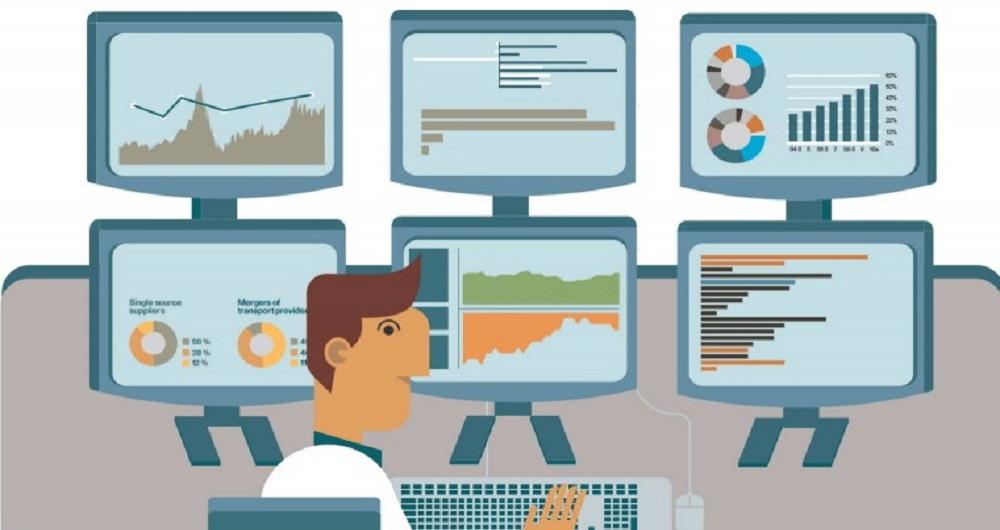 برای آماده سازی داده ها،ابتدا داده های خام اولیه را در نرم افزار Excel دسته بندی می شود،سپس در گام های زیر بر روی داده ها اجرا می شود:
1-داده ها با توجه به هدف پژوهش و نوع مدل استفاده شده به یکی از حالت های
 1-سری 2- مقطعی 3-پانل 
در Excel چیده شوند.
2-در گام دوم به منظور نزدیک کردنتوزیع متغیرها به توزیع نرمال و ایجاد پراکندگی مناسب بین داده های هر متغیر،باید داده های پرت را حذف کرد.
3-در گام سوم داده های مربوط به هر متغیر همگن و هم قواره شوند(همگن سازی به منظور ایجاد قابلیت مقایسه ی بیشتر متغیرها در سطح شرکت های مختلف،کاهش نوسان توزیع و کاهش ناهمسانی واریانس خط های مدل بر روی داده انجام می شود.در پژوهش های حسابداری مهم ترین روش تقسیم متغیرهای کمی بر جمع کل دارایی ها می باشد)
آزمون های آماری ناپارامتریک برای متغیرهای کیفی و توزیع داده های غیر نرمال استفاده می شود.
آزمون های پارامتریک که برای متغیرهای کمی و توزیع داده های نرمال استفاده می شوند دارای اعتبار و قابلیت اعتماد بالاتری در مباحث آماری هستند.
1-شاخص های مرکزی(مرکز ثقل توزیع داده ها را نشان می دهد)
1- تحلیل توصیفی
تحلیل داده ها به دو دسته کلی
2-شاخص های پراکندگی(میزان پراکندگی توزیع داده ها را در اطراف شاخص مرکزی نشان می دهد)
2- تحلیل استنباطی
در تحلیل توصیفی،ابتدا متغیرهای پژوهش اندازه گیری شده و سپس از طریق محاسبه ی شاخص های آماری توصیفی،خلاصه و طبقه بندی می شوند(این شاخص ها میانگین،میانه،حداقل،حداکثر،انحراف معیار،ضریب چولگی و کشیدگی می باشد)
و همچنین نتایج آزمون جارکیوبرا(برای بررسی نرمال بودن توزیع)
انحراف معیار:
نشان دهنده ی پراکندگی داده های هر متغیر در اطراف میانگین است،انحراف معیار یکی از شاخص های پراکندگی به شمار می آید.شاخص های پراکندگی،شاخص هایی هستند که متوسط میزان دوری و نزدیکی داده های توزیع را نسبت به میانگینشان نشان می دهند.
ضریب چولگی(کجی)معیاری از وجود تقارن یا عدم وجود تقارن در تابع توزیع است.برای یک توزیع کاملا متقارن چولگی صفر است،برای یک توزیع نا متقارن به سمت راست مقدار چولگی مثبت و برای یک توزیع نا متقارن به سمت چپ مقدار جولگی منفی است.ضریب چولگی بین +3 و -3 قرار دارد و در صورتی که بین +0/5 و  -0/5 باشد توزیع نرمال نزدیک است.
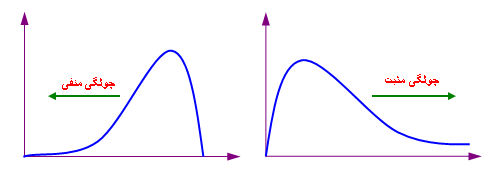 آزمون جارکیوبرا
معیاری برای اجرای نرمال بودن توزیع داده های هر متغیر است.در یک توزیع نرمال ضریب چگونگی صفرو صریب کشیدگی برابر 3 است.جارکیو برا از طریق احتمال صفر بودن چگونگی و 3 بودن کشیدگی یک توزیع،آزمونی را برای بررسی نرمال بودن توزیع معرفی کرد.
H1=    توزیع داده های متغیر نرمال است.
H2=    توزیع داده های متغیر نرمال نیست.
در نرم افزار spss از آزمون کولوگروف-ا        برای بررسی نرمال بودن توزیع داده های یک متغیر استفاده می شود.
فصل پنجم:
مدل رگرسیون و هستگی
اقتصاد سنجی علم تحلیل های آماری با استفاده از مدل تئوریک است.
اقتصاد سنجی با مطالعه ی نظام مند پدیده های اقتصادی با استفاده از داده های مشاهده شده سرکار دارد.
نتیجه خاصل از آزمون مدل های رگرسیون زمانی دارای اعتبار است که رابطه ی بین متغیرهای مورد مطالعه بر اساس مبانی نظری و تئوریک در مدل قرار داده شدند.یعنی باید یک مبنای تئوریک که ارتباط بین متغیرها را پشتیبانی کند یافت و یا ساخت.
همبستگی موهومی:
در صورت عدم ارتباط منطقی و تئوریک بین متغیرها،نتایج به هیچ وجه قابل اتکا نمی باشد.
مثال:
در یک مدل رگرسیون پس از جمع آوری داده ها طی 20 سال گذشته،ارتباط معنی داری بین مهاجرت پرندگان جنوب کشور،با تغییرات شاخص بورس تهران مشاهده شود اما چون ارتباط منطقی و تئوریک بین متغیرها وجود ندارد.این نوع روابط صرفا آماری،همبستگی موهومی می گویند.
اقتصاد سنجی،سنجش روابط بین متغیرهای مالی و اقتصادی به کمک تئوری های مالی و تفکیک های آماری است.
اقتصاد سنجی،سعی می کند تئوری ها(مدل ها)و واقعیت ها(داده های تجربی)را ترکیب کرده و به کمک تکنیک ها آماری روابط بین متغیرها را تخمین بزند.
تحلیل رگرسیون،در واقع بدنه ی اصلی مطالعات اقتصاد سنجی را تشکیل می دهد.
مدل،نمایش ساده از پدیده های واقعی است.هدف از نمایش پدیده های واقعی به صورت یک مدل،تبیین،پیش بینی و کنترل آن پدیده هاست.مدل ها در رشته های مختلف به شکل هایی مانند
1-مدل منطقی
2-فیزیکی(حالت)
3-هندسی
4-جبری(ریاضی)
رگرسیون:
رگرسیون در لغت به معنی بازگشت به گذشته است زیرا در آن از داده های گذشته استفاده می شود.
مدلهای جبری مبنای شکل گیری رگرسیون می باشند.
مزیت مدل های رگرسیون است که قابلیت دستکاری و کنترل داشته و محدودیت به کارگیری تعداد و یا ابعاد متغیرها را ندارند.رگرسیون خطی بیشریت کاربرد را در بین مدلهای رگرسیون دارد(منظور از خطی،که متغیرها و پارامترها توان دار نبوده و یا در هم ضرب شده باشند).
در رگرسیون خطی تغییرات یک متغیر وابسته،به وسیله ترکیب خطی از کی یا چند متغیر مستقل آزمون می شود.
یک مدل ریاضی خطی به صورت:
   Y=B0+B1X1+B2X2+ɛ      (متغیر تابع یا وابسته)
                                                              عرض از مبدا(ضریب ثابت)
                                                               بیانگر میزان تعییرات
متغیر وابسته در نبود هیچ یک از متغیرهای توضیحی است
به متغیرهای سمت راست تساوری(X1وX2) متغیرای توضیحی گفته می شود.
متغیرهای توضیحی با توجه ب نقشی که در مدل دارند ممکن است مستقل،کنترلی و یا تعدیل گر باشند.
تفاوت کلی مدلهای ریاضی(جبری)و مدل های رگرسیون در جمله ی اخلال است هر گاه به مدل ریاضی یک جمله اخلال اضافه کنیم به یک مدل رگرسیون تبدیل خواهد شد.
برخلاف مدلهای ریاضی که تعیین پذیر هستنند مدل رگرسیون از نوع تصادفی می باشند.
برای برآورد مدلهای رگرسیون،بسته به نوع مدل روش های متفاوتی وجود دارد.روش حداقل مرلبات(OLS)ساده ترین و مرسوم ترین روش تخمین مدل است.در این روش بهترین حطی که از بین داده ها عبور می کند مشخص می شود.بهترین خط،خطی است که اصطلاحا مجموع مجذور و فاصله های نقاط مختلف از خط رگرسیون به کمترین مقدار برسد خطاهای بالاتر از خط رگرسیون مثبت و خطاهای زیر خط رگرسیون منفی می باشد.
پردازش:
در یک مدل رگرسیون هر چه مجموع حداقل مجذور خطا کمتر باشد،خطا در رگرسیون به شکل بهتری پردازش شده است و مقادیر متغیر وابسته را بهتر پیش بینی می نماید.
آزمون F           :این آزمون برای بررسی اثر متغیرهای توضیحی بر متغیر وابسته و معنی داری مدل رگرسیون استفاده می شود.نتیجه گیری این آزمون به این صورت است که هرگاه سطح معنی داری آمار F یعنی prob از عدد 5%کمتر باشد،مدل رگرسیون معنی دار است و می توان از این مدل استفاده کرد.
ضریب تعیین:
ضریب تعیین بیان می کنند که چند درصد از تغییرات متغیر وابسته تویط متغیرهای توصیحی در مدل تشریح و پیش بینی می شود.هر چه ضریب تعیین بالاتر باشد،نشان از کارایی بیشتر مدل رگرسیون دارد.
بالا بودن ضریب تعیین بیان می کند که پژوهش گر متغیرهای توضیحی در مدل را به درستی انتخاب کرده است.(ضریب تعیین یکی از معیارهای نیکویی پردازش مدل رگرسیون می باشد.)
نیکویی پردازش:
معیاری برای آزمون چگونگی و میزان دقت پردازش داده ها توسط مدل رگرسیون 


ضریب تعیین تعدیل شده تاثیر تنوع متغیرهای توضیحی را خنثی می کند اما ضریب تعیین تحت تاثیر تعداد متغیرهای توضیحی است.


این آزمون برای بررسی معنی داری ضرایب متغیرهای توضیحی در مدل رگرسیون استفاده می شود.نتیجه این آزمون برای هریک از متغیرهای توضیحی به صورت جداگانه ارائه می شود.
نتیجه این آزمون برای هریک از متغیرهای توضیحی به صورت جداگانه ارائه می شود.نتیجه گیری آزمونtبه این صورت است که هرگاه سطح معناداری آثاره t یعنی prob از مقدار 5%کمتر باشدريالضریب متغیر مستقل مربوط در مدل معنی دار بوده و ارتباط بین متغیر مستقل و وابسته معنی دار است.
تفاوت ضریب تعیین تعدیل شده با ضریب تعیین:
آزمونtاستیوونت:
ضریب متغیر توضیحی:
پس از آزمون فرضیه،باید شدت ارتباط بین متغیر مستقل و وابسته تفسیر شود.برای این منظور باید به مقدار حاصل شده برای ضریب متغیر مستقل توجه کرد.چنانجه ضریب مثبت باشد،چنانچه ضریب مثبت باشد.بین متغیرمستقل و وابسته رابطه مستقیم در صورتی که منفی باشد،بین متغیر مستقل و وابسه رابطه ی معکوس برقرار است.
برای رفع شکل ناهمسانی واریانس بین مقادیر خطای مدل چه اقداماتی را پیشنهاد می کنید.
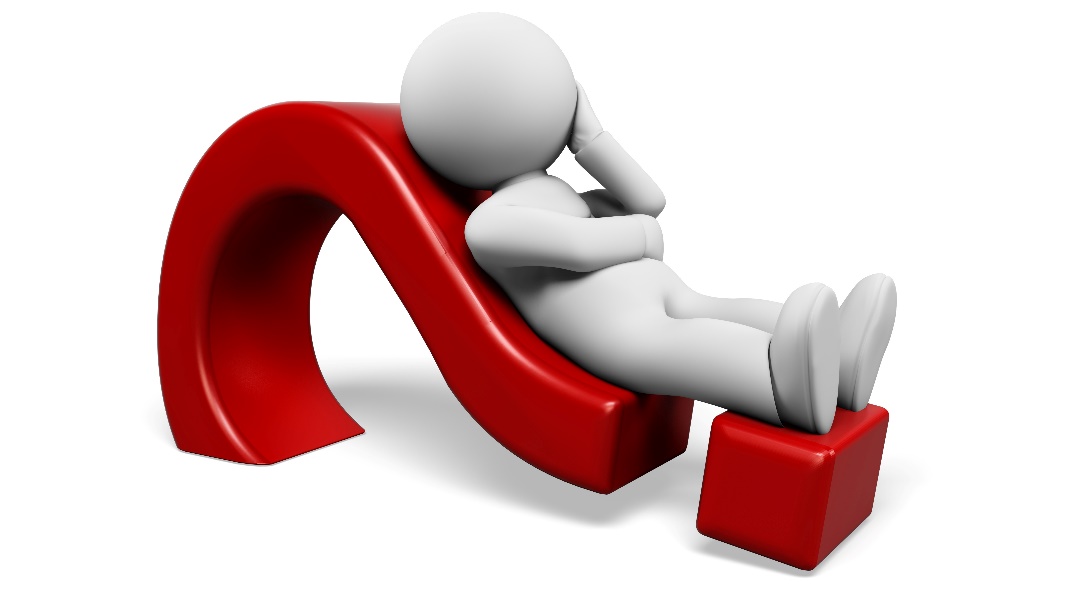 1-حذف داده های پرت
مقادیر خطا چه نقشی در مدل رگرسیون دارند؟
جمله اخلال بیانگر همه عوامل موثر بر تغییرات متغیر وابسته،غیر از متغیرهای توضیحی است.
جمله اخلال جانشینی برای اثر همه عوامل نادیده گرفته شده در مدل است.
2-روند کردن به میلیون ریال
3-تقسیم بر جمع کل دارایی ها یا مقدار سهام
4-تبدیل به مقادیر لگاریتمی
5-آزمون رفع ناهمسانی وایت
6-آزمون رفع ناهمسانی وجود همبستگی HAC
7-تخمین مدل حداقل         تعمیم یافته
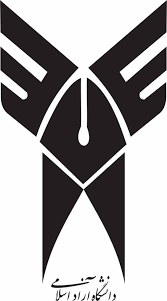 فصل ششم:
آزمون ها و مدل های 
خاص رگرسیون
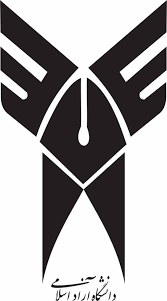 آزمون های هم خطی، مانایی و هم انباشتگی در فرایند های تخمین مدل رگرسیون و به منظور اطمینان از غیر کاذب بودن نتایج انجام می شود.
آزمون والد برای برسی ارتباط بین پارامترهای مدل رگرسیون معرفی می گردد.
هم خطی: همبستگی خطی بین متغیر های توضیحی، مقداری همبستگی (بین صفر تا یک) وجود داشته باشد.
اگر بین متغیر های توضیحی همبستگی شدید وجود داشته باشد نتایج مدل رگرسیون با خلل همراه خواهد شد و مشکلاتی در تخمین پارامتر ها ایجاد می شود.
همخطی بین متغیر های توضیحی در مدل های چند متغیره باعث می شود که ضرایب متغیر های توضیحی بی معنا شوند.
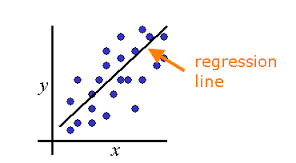 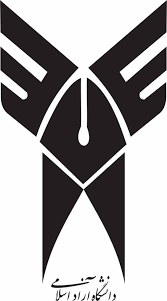 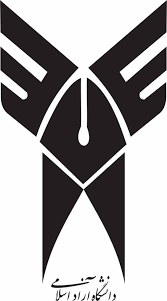 مانایی متغیر ها:

در پژوهش هایی که با ساختار داده های سری زمانی و پانل انجام می شود، پیش از تخمین مدل رگرسیون باید از مانایی (پایایی) متغیر ها اطمینان حاصل کرد. اجرای مدل رگرسیون با متغیر ها و سری های غیر مانا ممکن است نتایج کاذب ارائه کند.تاثیر اساسی بر توزیع آن متغیر و همچنین بر مدل مورد مطالعه داشته باشد.
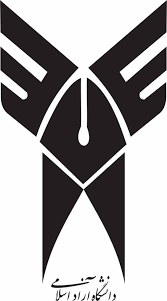 رگرسیون کاذب:
- برای شناسایی مانایی متغیر ها معمولا از آرمون ریشه واحد که به آزمون ویکی-فولر (ADF) معروف است استفاده می شود.
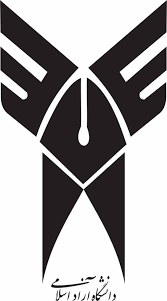 هم انباشتگی:
روشی که در صورت غیر مانا بودن متغیرها در سطح مقادیر، به‌توان از مقادیر اصلی متغیرها استفاده نمود و در عین حال نتایج رگرسیون کاذب  بنان را هم انباشتگی گویند. مجموعه ای از متغیر ها را هم انباشتگی گویند که یک ترکیب خطی از آن ها مانا باشد
آزمون ژوهانسون برای هم انباشتگی استفاده می شود.
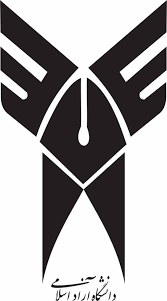 رگرسیون با متغیر تعدیل گر مجازی
برخی متغیرها دو ارزشی (دو وجهی) می‌باشند. یعنی فقط دو ارزش صفر و یک به خود می‌گیرند. این نوع متغیرها اغلب کیفی هستند و برای متغیرهایی با دو جنبه‌ی متقابل استفاده می‌شوند.
به عنوان مثال
متغیر نوع مالکیت به‌ صورت یک متغیر مجازی با ارزش یک (برای شرکت‌هایی با مالکیت دولتی) و با ارزش صفر (برای شرکت‌هایی با مالکیت غیردولتی) تعریف می‌شود.برای تشریح رگرسیون مجازی فرض کنید قصد داریم ارتباط بین هموارسازی سود با با بازده سهام را آزمون نماییم و برای بررسی این ارتباط، از دو متغیر اهرم مالی و اندازه شرکت به‌عنوان متغیرهای کنترلی در مدل رگرسیون استفاده نماییم.
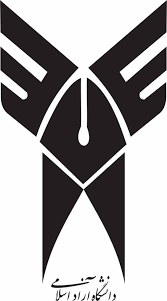 حال فرض کنیم قصد داریم تاثیر نوع مالکیت شرکت های مورد بررسی را بر ارتباط بین هموار سازی سود و بازده آزمون کنیم.
هموار سازی مالکیت غیر دولتی
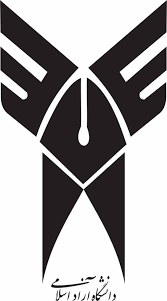 به این نوع مدل ها که متغیر دو ارزشی مانند هموارسازی با مالکیت دولتی و هموار سازی با مالکیت غیر دولتی به آن ها اضافه می شود مدل رگرسیون مجازی (ساختگی یا تصنعی) گفته می شود.

متغیر نوع مالکیت نیز در این مثال، متغیر تعدیل گر نام دارد. زیرا تاثیر آن منجر به تغییر رابطه‌ی بین متغیر‌های مستقل و وابسته می شود.
رگرسیون با متغیر وابسته مجازی:
در برخی مواقع متغیر وابسته دارای مقیاس کیفی بوده و برای ورود به مدل کد گذاری می‌شود این متغیر‌ها دارای مقیاس اسمی و ترتیبی هستند.
1
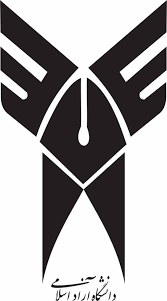 مقیاس اسمی دارای دو ارزش به عنوان مثال متغیر ورشکستگی.